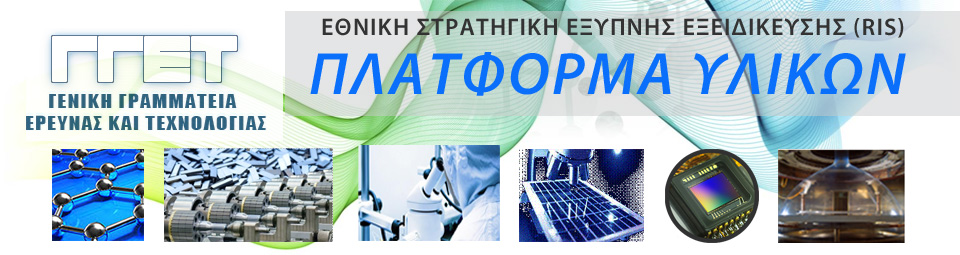 ΠΛΑΤΦΟΡΜΑ ΥΛΙΚΩΝΓΕΝΙΚΗ ΓΡΑΜΜΑΤΕΙΑ ΕΡΕΥΝΑΣ & ΤΕΧΝΟΛΟΓΙΑΣ (Γ.Γ.Ε.Τ.)ΔΙΕΥΘΥΝΣΗ ΣΧΕΔΙΑΣΜΟΥ & ΠΡΟΓΡΑΜΜΑΤΙΣΜΟΥΠΟΛΙΤΙΚΩΝ ΚΑΙ ΔΡΑΣΕΩΝ ΕΡΕΥΝΑΣ ΚΑΙ ΚΑΙΝΟΤΟΜΙΑΣ
Νίκος  Σαργιάνος – Υπεύθυνος πλατφόρμας υλικών
Δρ. Μηχανολόγος Μηχανικός
ΕΚΕΦΕ ΔΗΜΟΚΡΙΤΟΣ, 18/11/2015
Τομείς εθνικής προτεραιότητας
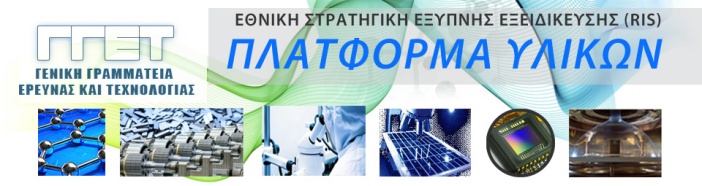 Αγροδιατροφή
Περιβάλλον & Βιώσιμη Ανάπτυξη
Υγεία - Φάρμακα
ΤΠΕ
Πολιτισμός – Τουρισμός – Δημιουργική Βιομηχανία
Ενέργεια
Μεταφορές & Εφοδιαστική Αλυσίδα (Logistics)
Υλικά - Κατασκευές
Βασικές πτυχές της έρευνας υλικών
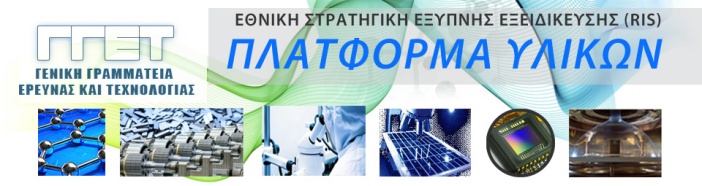 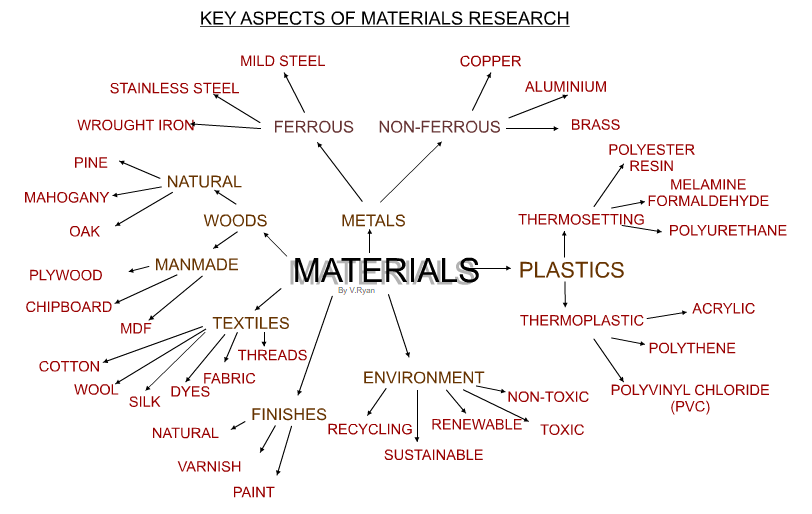 Προηγούμενες συναντήσεις
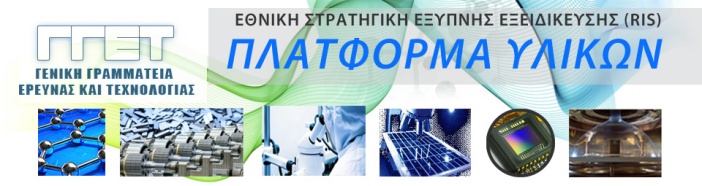 18/05/2015 - ΕΚΕΦΕ ΔΗΜΟΚΡΙΤΟΣ - Συνάντηση πλατφόρμας υλικών
18/06/2015 - Crown Plazza Hotel - Συνάντηση εστιασμένη στο manufacturing
23/07/2015 – Συνάντηση εστιασμένη στη βιομηχανία επεξεργασίας μετάλλου
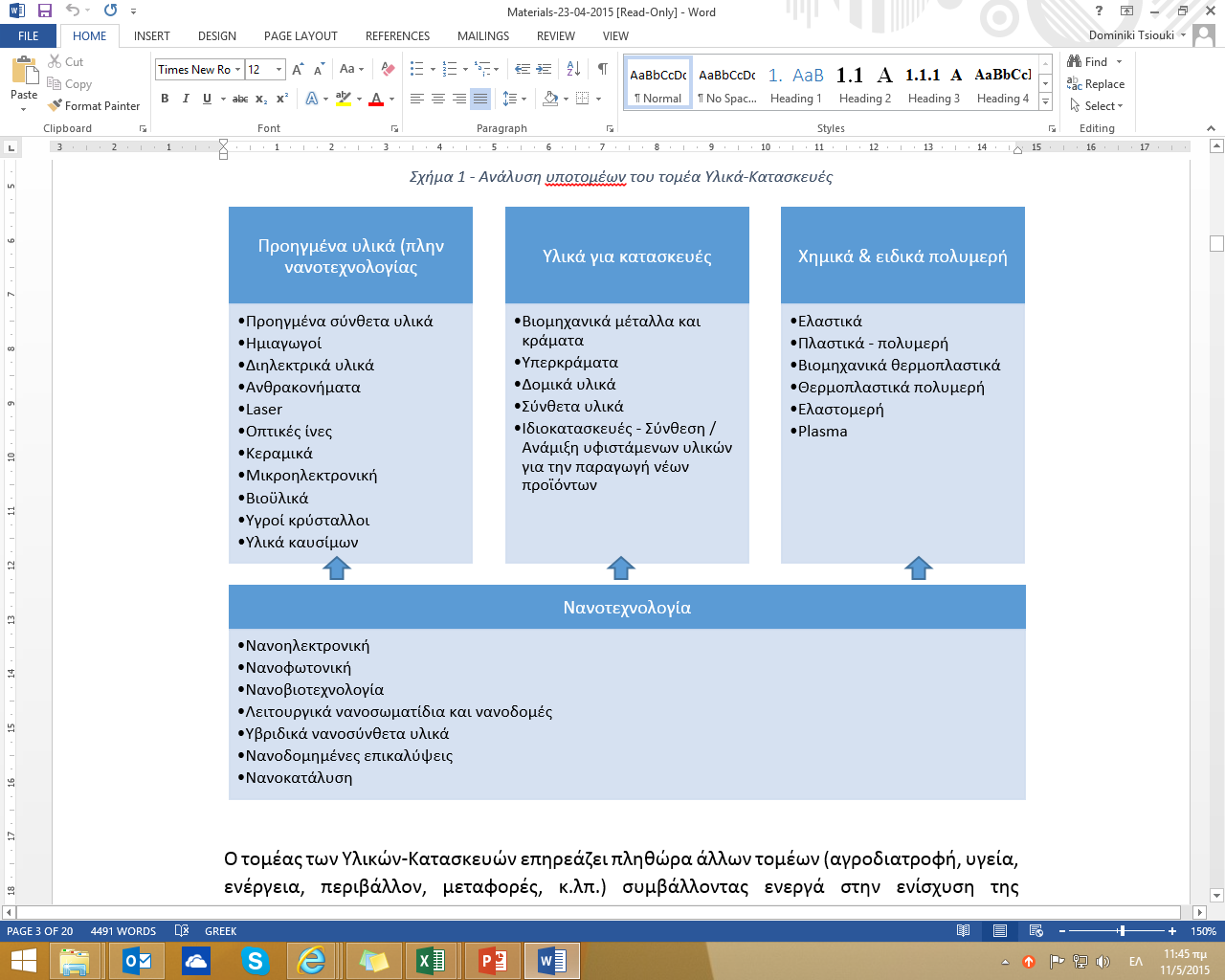 Κωδικοποίηση απαντήσεων ερωτηματολογίων εκδήλωσης 18-5-2015
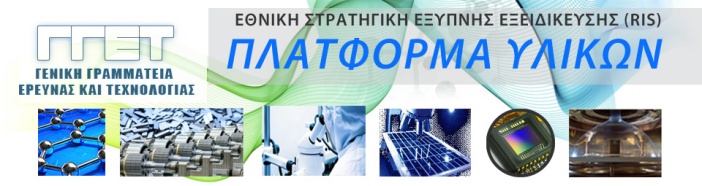 Μαγνητικά υλικά και διατάξεις βασισμένες σ’ αυτά - Υαλώδη υλικά
Κεραμικές θωρακίσεις υψηλής ενέργειας
Νανοφωτονική & νανοϋλικά με εφαρμογές στην ιατρική διάγνωση και θεραπεία, βιο-υλικά
Προηγμένες διεργασίες μεταποίησης/παραγωγής (manufacturing)
Προσαρμοστικά και έξυπνα συστήματα παραγωγής (adaptive digital manufacturing)
Προηγμένα συστήματα μηχατρονικής (mechatronics), εξελιγμένα embedded systems & ρομποτικά συστήματα
Δομικά υλικά που ενσωματώνουν λειτουργικά νανοσωματίδια
Συνδυασμός νέων υλικών σε έξυπνες μεθόδους αφαλάτωσης
Έρευνα και εξέλιξη υλικών όπως γραφένιο, μολυβδενίτης, συνθετική μαγνησία, γραφίτης, κράματα αλουμινίου για βιομηχανική χρήση
Θεματικά Workshops
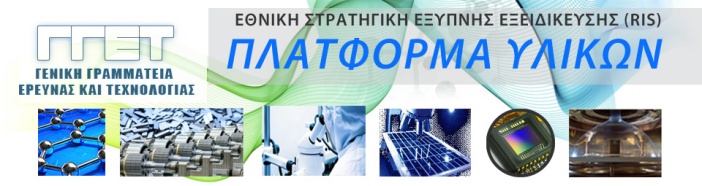 Υλικά του τομέα Υγείας
«Έξυπνα» / Προηγμένα / Νανο-υλικά
Βιομηχανικά υλικά παραγωγής / κατεργασιών / μεταποίησης
Βιο-υλικά αναγεννητικής ιατρικής
Νανο-υλικά βιομηχανικών εφαρμογών
Σύνθετα υλικά
Αργυροχρυσοχοΐα / κόσμημα
«Έξυπνα» υλικά – Μικρο/Νάνο-συστήματα
Νανο-ιατρική και συσκευές διάγνωσης και θεραπείας
Προηγμένα υλικά για βιομηχανίες πετρελαίου, φυσικού αερίου και χημικών
Προηγμένα υλικά για την αποκατάσταση μνημείων
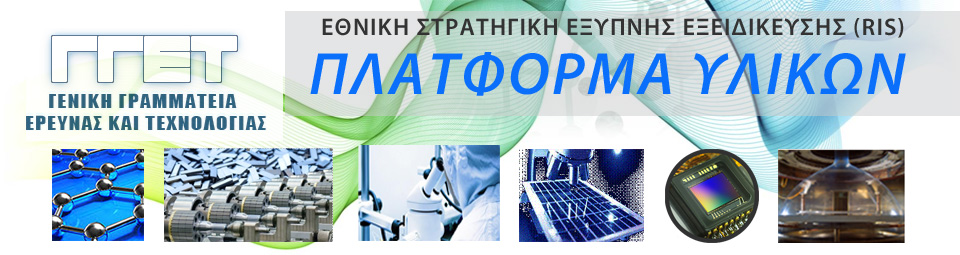 Υλικά του τομέα Υγείας
Βιο-υλικά αναγεννητικής Ιατρικής

Νανο-Ιατρική & Συσκευές διάγνωσης/θεραπείας
Βιο-υλικά αναγεννητικής ιατρικής
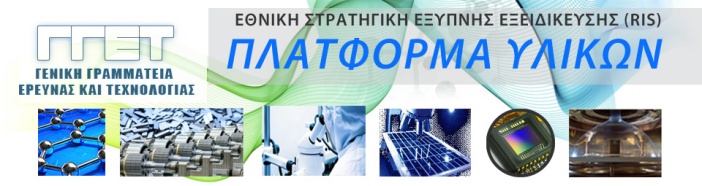 Ανόργανα και οργανικά πολυμερικά υλικά (πυρίτιο, τιτάνιο / άνθρακας, υδρογόνο, άζωτο)
Βιο-υλικά  και λειτουργικά νανοσωματίδια (βιομόρια, πολυσακχαρίτες)
Υλικά για οστικά μοσχεύματα (πυριτίου, τιτανίου, ασβεστίου, βόειας και χοίρειας προέλευσης)
Μαγνητικά νανοσωματίδια για βιολογικές εφαρμογές (σκιαγραφικά MRI ή χημειοθεραπείες)
Νανο- και μικρο-δομημένες επιφάνειες για κατευθυνόμενη ανάπτυξη και διαφοροποίηση κυττάρων
Νανο-ιατρική και συσκευές διάγνωσης και θεραπείας
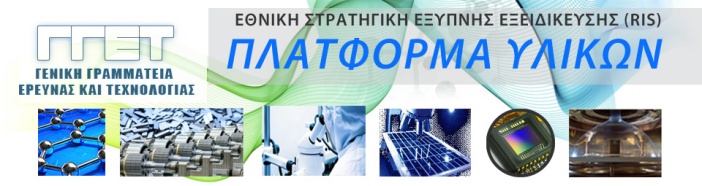 Σύνθεση συστημάτων μεταφοράς φαρμάκων και άλλων βιομορίων, γενετικού υλικού, τροποποιημένων με μόρια στόχευσης (περίβλημα κάψουλας)
Ανόργανα ή οργανικά νανοσωματίδια για χρήση ως μεταφορείς φαρμάκων βιομορίων (χρυσός, άργυρος κ.λπ., θεραπεία με υπερθερμία)
Νανοσωματίδια (ανόργανα ή οργανικά) για χρήση ως μεταφορείς ραδιονουκλιδίων στη διάγνωση και θεραπεία 
Βιοπολυμερή (πεπτίδια, πρωτεΐνες, νουκλεϊνικά οξέα) για τη διάγνωση και  θεραπεία
Χρήση νανοσωματιδιών στη διάγνωση (MRI, CT, γ-imaging, PET imaging)
Κράματα ορθοπεδικής χειρουργικής
Ιατρικά εμφυτεύματα με βελτιωμένη λειτουργικότητα
Χρήση μοσχευμάτων ως μεταφορείς θεραπευτικών ουσιών
Βιολογικές μεμβράνες επουλωτικής δράσης
Νανομηχανικοί οπτοηλεκτρονικοί αισθητήρες για διάγνωση/πρόγνωση ασθενειών
Ραδιοεπισημασμένα νανοσωματίδια ως παράγοντες διπλής απεικονιστικής ικανότητας για SPECT/MRI και PET/MRI.
Εταιρίες του τομέα (ενδεικτικά)
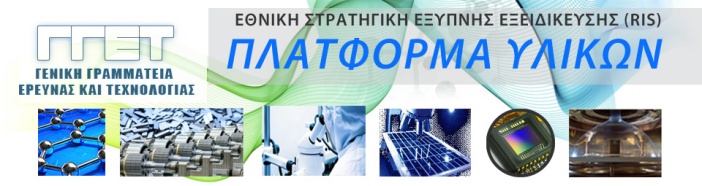 Biomaterials (Spin off)
Ελληνική Τράπεζα Οφθαλμών – Γρηγόρης Γεωργαρίου (Spin off)
Biophylaxis 
Nanochem (spin off)
Lipinutramed (spin off)
Micrel Medical Devices SA Headquarters
Flowcytogen
Regulon
Rafarm (φαρμακοβιομηχανία)
Pharmaten (φαρμακοβιομηχανία)
Coronis ResearchA.E.
Bιόκοσμος (φαρμακοβιομηχανία)
GlaxoSmithKlein (φαρμακοβιομηχανία)
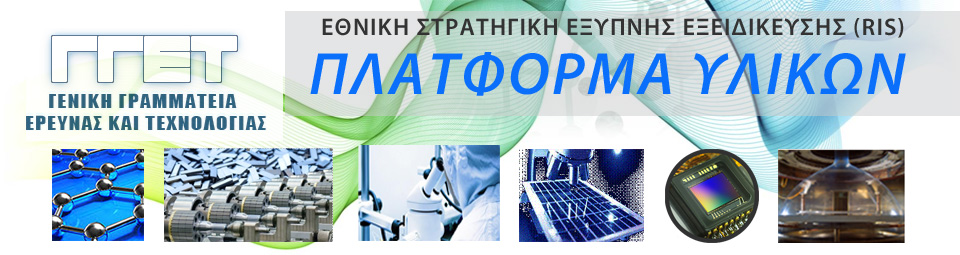 «Έξυπνα» / Προηγμένα / Νανο-υλικά
Νανο-υλικά βιομηχανικών εφαρμογών

«Έξυπνα» υλικά - Μικρο/Νανο  συστήματα

Προηγμένα υλικά για τη βιομηχανία πετρελαίου,      φυσικού αερίου & χημικών
Νανο-υλικά βιομηχανικών εφαρμογών (1)
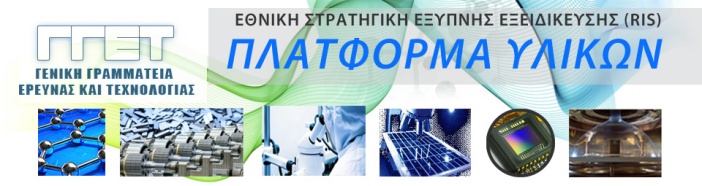 Μαγνητικά υλικά με ελαχιστοποίηση της ποσότητας σπανίων γαιών
Νέα υλικά μαγνητικής εγγραφής
Ανθρακογενή υλικά
Μοριακά μαγνητικά υλικά με βάση μέταλλα μετάπτωσης (σκιαγραφικά MRI)
Μοριακοί μαγνήτες για χρήση σε βιο-ϊατρικές εφαρμογές
Μοριακά μαγνητικά υλικά για υβριδικά συστήματα
Μαγνητικός χάλυβας
Σύνθετα μαγνητοηλεκτρικά υλικά για μικροκομματικές διατάξεις
Μοριακά μαγνητικά υλικά για επίτευξη διατάξεων κβαντικών υπολογιστών
Υαλώδη υλικά (άμορφα υλικά)
Νανο-υλικά βιομηχανικών εφαρμογών (2)
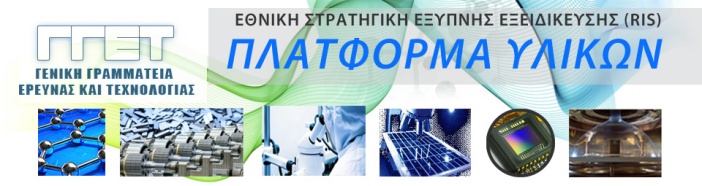 Υλικά για νανοενισχυμένες λειτουργικές επικαλύψεις
Κράματα αλουμινίου (χρήση στην αεροναυπηγική)
Νανο-υλικά για ενεργειακές εφαρμογές: Αποθήκευση ενέργειας (Τεχνολογίες Υδρογόνου, Μπαταρίες, Υλικά Αλλαγής Φάσης), Υλικά μετατροπής/μεταφοράς/αποθήκευσης ενέργειας, Εναλλακτικά καύσιμα (solar fuels, κ.λπ.), Αποθήκευση και διαχωρισμός αερίων, Υλικά υπό ακραίες συνθήκες (πυρηνική σύντηξη)
Νανο-υλικά για περιβαλλοντικές εφαρμογές: Μεμβράνες, Πορώδη Υλικά, Αποδόμηση Ρύπων
Πειραματικός και Υπολογιστικός Χαρακτηρισμός Νανο-υλικών σε πολλαπλές κλίμακες (από ατομιστική σε μεσο- και μακρο-κλίμακα): Νανο-δομή και Ιδιότητες των Υλικών
Υβριδικά νανο-δομημένα υλικά χαλαρής ύλης: Πολυμερή, Υγροί Κρύσταλλοι και Κολλοειδή για Μηχανικές, Ηλεκτρο-οπτικές και Μαγνητο-ελαστικές εφαρμογές στη βιομηχανία οθονών και αισθητήρων.
«Έξυπνα» υλικά – Μικρο/Νάνο-συστήματα
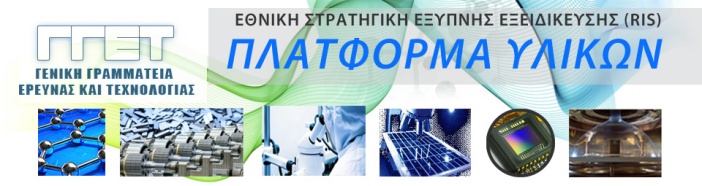 Λειτουργικά οξείδια (νανοηλεκτρονική, νευρονικές εφαρμογές, συσσωρευτές, εφαρμογές κατάλυσης)
Γραφένιο για νανοηλεκτρονικές διατάξεις μνήμης
Αισθητήρες για νανοηλεκτρονικές εφαρμογές
Ανθρακονήματα για εφαρμογές στην νανο-μίκρο ηλεκτρονική
Ολοκληρωμένα μικροσυστήματα (οπτοηλεκτρονικά, ηλεκτροχημικά) για ανίχνευση βιοδεικτών ασθενειών, τοξικών ουσιών και παθογόνων
Μικροσυστήματα βασισμένα σε νανοδομημένες επιφάνειες για απομόνωση σπάνιων κυττάρων 
Φορητά οπτοηλεκτρονικά μικροσυστήματα για την ανίχνευση νοθείας σε παραδοσιακά ελληνικά προϊόντα  ονομασίας προέλευσης (π.χ., φέτα) καθώς και αλλεργιογόνων, μυκοτοξινών και υπολειμμάτων φυτοφαρμάκων σε φρέσκα και μεταποιημένα αγροκτηνοτροφικών προϊόντων
Προηγμένα υλικά για βιομηχανίες πετρελαίου, φυσικού αερίου και χημικών
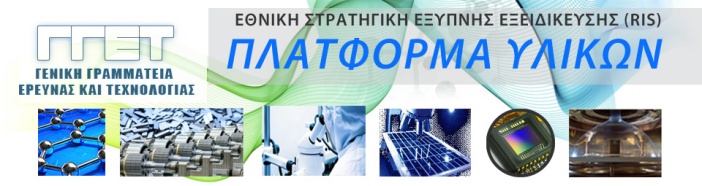 Ιοντικά υγρά για δέσμευση CO2
Προηγμένες μεμβράνες για διαχωρισμούς υγρών μιγμάτων και αερίων μιγμάτων
Metal organic frameworks
Υπολογιστικά εργαλεία σχεδιασμού και βελτιστοποίησης προηγμένων υλικών
Εταιρίες του τομέα (ενδεικτικά)
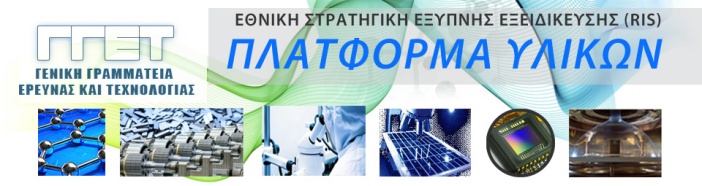 NANOMETRISIS (spin off)
NANOPLASMAS (spin off)
FLATLAND products (spin off)
MICRO2GEN (Spin off)
NANOPHOS
FASMATEK A.E. (Spin Off)
BRITE HELLAS
GLONATECH
AISTHISIS Technologies
INTACOM Solutions
ΓΕΩΤΕΚ ΑΤΕ
ΠΡΙΣΜΑ ΑΕΒΕ
S&B ΒΙΟΜΗΧΑΝΙΚΑ ΟΡΥΚΤΑ Α.Ε.
OPTICON ΑΒΕΕ
HELIC A.E.
LAMDA TECHNOLOGY ΕΠΕ
Helbio SA (ενεργειακές τεχνολογίες)
Advent SA (ενεργειακές τεχνολογίες)
Xanthis SA (ενεργειακές τεχνολογίες)
ΔΙΑΔΙΚΑΣΙΑ ΑΕ (υποστήριξη επενδυτικών πρωτοβουλιών)
Delta S.A. (γαλακτοβιομηχανία)
ΓΙΩΤΗΣ Α.Ε. 
Thetametrisis S.A.
SCIENOMICS SARL
ΟΜΙΛΟΣ ΕΛΒΑΛ (κλάδος της ΒΙΟΧΑΛΚΟ)
ΛΑΡΚΟ Α.Ε.
ENEBH (Ενωση Ελληνικής Βιομηχανίας Ημιαγωγών)
LINDE Hellas
ΕΛΚΕΜΕ
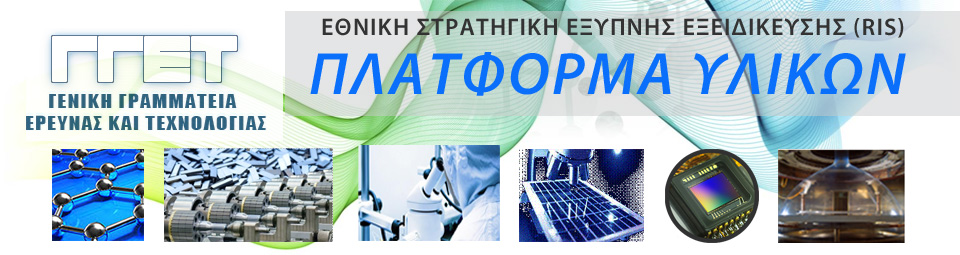 Βιομηχανικά υλικά παραγωγής / κατεργασιών / μεταποίησης
 Σύνθετα Υλικά

 Υλικά και μέθοδοι σχεδιασμού, κατεργασίας/κατασκευής στην αργυροχρυσοχοΐα & στο κόσμημα

 Προηγμένα υλικά για την αποκατάσταση μνημείων
Σύνθετα υλικά
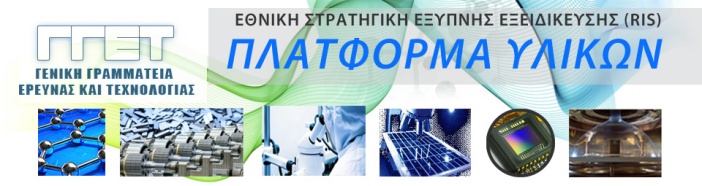 Κεραμικά δομικά υλικά για εξοικονόμηση ενέργειας
Σύνθετα προηγμένα κεραμικά υλικά –armour- (κατάλληλα για θωρακίσεις υψηλής ενέργειας)
Λειτουργικά νανοσύνθετα υλικά 
Υπολογιστικά εργαλεία σχεδιασμού και βελτιστοποίησης προηγμένων υλικών 

Αργυροχρυσοχοΐα
Kραματοποίηση αργύρου και χρυσού μεταξύ τους και με άλλα μέταλλα για την επίτευξη διαφορετικών χρωμάτων
Προστασία από την επιφανειακή αλλοίωση μετάλλων και κραμάτων (οξείδωση, διάβρωση, κ.λπ.)
Κεραμικά υψηλής τεχνολογίας - υψηλής αξίας
Κεραμικές χρωστικές ενώσεις 
Μη-μηχανική συνένωση μετάλλων και κεραμικών υψηλής τεχνολογίας - συγκόλληση με ή χωρίς χρήση υαλώματος
Προηγμένα υλικά για την αποκατάσταση μνημείων
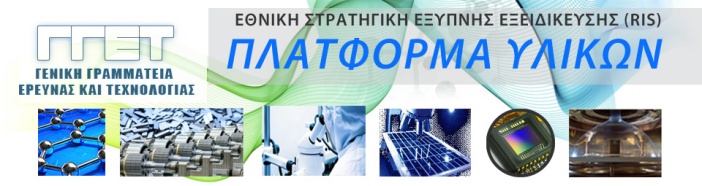 Λειτουργικά νανοσύνθετα υλικά με βάση τον υδραυλικό ασβέστη
Τροποποιημένα νανοσύνθετα υλικά από φυσικό και τεχνητό λίθο
Κεραμικά δομικά υλικά (τσιμέντα, γεωπολυμερή, σύνθετοι ζεόλιθοι, καταλύτες
Θερμοανακλαστικά υδροφοβικά επιχρίσματα
Πολυμερή χημικά υλικά
Υλικά στερέωσης, ενίσχυσης και πλήρωσης δομικών στοιχείων
Νανοανοσύνθετα υπερυδρόφοβα υμένια, για την προστασία εμφανών μεταλλικών στοιχείων
Εταιρίες του τομέα (ενδεικτικά)
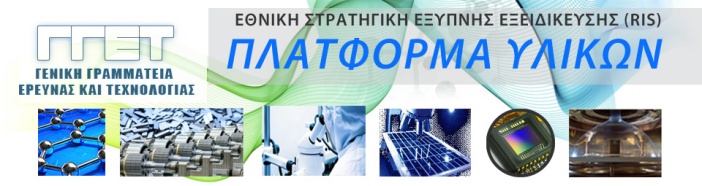 ΕΒΕΤΑΜ
ΕΒΕΤΑΜ
ΜΕΤΚΑ Α.Ε.
Ν. ΚΙΟΛΕΙΔΗΣ Α.Ε.Β.Ε.
Κ. ΣΙΑΜΙΔΗΣ Α.Ε.
FIBERMAX COMPOSITES
LAFARGE A.E.
ΠΥΡΟΓΕΝΕΣΙΣ ΑΒΕΕ
NANOPHOS A.E.
ΔΑΛΚΑΦΟΥΚΗΣ ΕΠΕ
ΟΛΥΜΠΟΣ Α.Ε.
ABOLIN O.E.
ΠΡΟΛΑΤ Α.Ε.
Χ. ΡΟΚΑΣ ΑΒΕΕ
ΜΑΘΙΟΣ ΠΥΡΙΜΑΧΑ Α.Ε.
ISOMAT A.E. 
PETROCOL ABEE
VITEX A.E.
Χρηματοδοτικά εργαλεία (1) (ενδεικτικά)
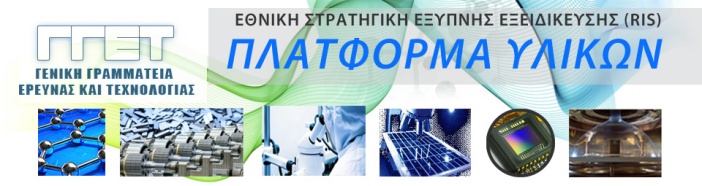 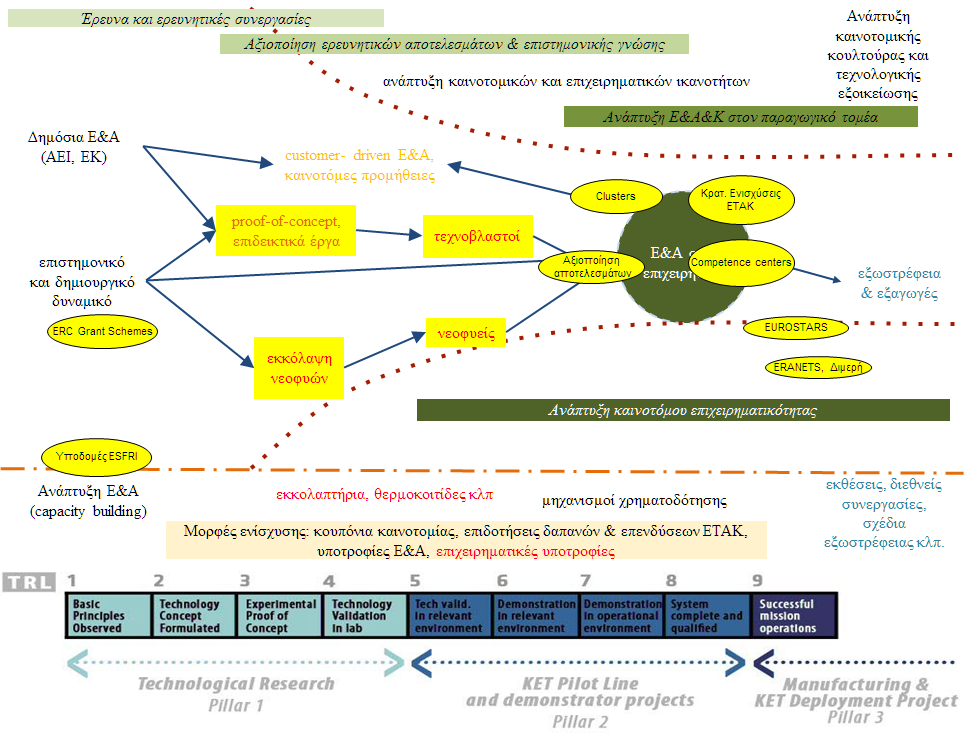 Χρηματοδοτικά εργαλεία (2) (ενδεικτικά)
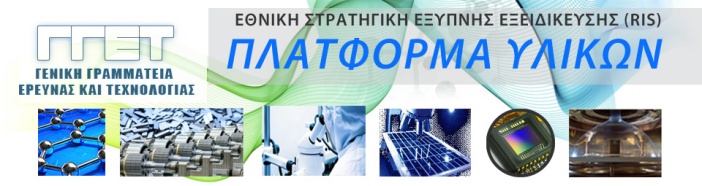 Χρηματοδότηση προτάσεων που αξιολογήθηκαν θετικά στην 6η, 7η και 8η προκήρυξη των ERC GRANT SCHEMES αλλά δεν χρηματοδοτήθηκαν τελικώς στο πλαίσιο αυτών λόγω περιορισμών στο διαθέσιμο Π/Υ – ΕΠΑΝΕΚ 1α
Ενιαία δράση κρατικών ενισχύσεων ΕΤΑΚ: ΕΡΕΥΝΩ – ΚΑΙΝΟΤΟΜΩ - ΕΠΙΧΕΙΡΩ
Δυνητικοί δικαιούχοι
μεμονωμένες επιχειρήσεις 
ομάδες επιχειρήσεων
συμπράξεις επιχειρήσεων με άλλους φορείς 
Πρωτοεμφανιζόμενες στην έρευνα επιχειρήσεις
Μικρομεσαίες επιχειρήσεις
Συμπράξεις επιχειρήσεων με άλλους φορείς
Ενσωμάτωση ερευνητικών αποτελεσμάτων στην παραγωγική διαδικασία
Χρηματοδοτικά εργαλεία (3) (ενδεικτικά)
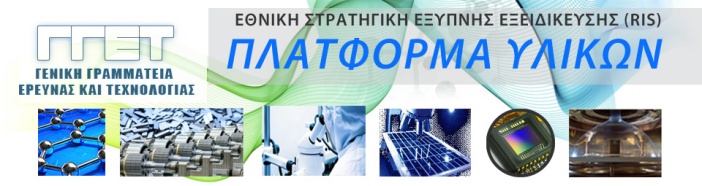 Δράσεις που εντάσσονται σε ευρωπαϊκές πρωτοβουλίες
Δράσεις ERANETS – ΕΠΑΝΕΚ 1β
RUS PLUS: “Further linking Russia to the ERA: Coordination of MS/ AC S&T programmes towards and with Russia”.
COFASP ERANET “On sustainable exploitation of marine resources in the sea food chains”.
EuroNanoMed II ERANET “NANOMEDICINE”.
TRANSCAN-2 ERANET COFUND "European Research Projects on Aligning national/regional translational cancer research”.
E-Rare-3 ERANET COFUND "European Research Projects on Rare Diseases".
ERANETMED “Euro-Mediterranean Cooperation Through ERANET Joint Activities and Beyond”
Δράσεις διμερών και διακρατικών συνεργασιών (ΓΓΕΤ) – ΕΠΑΝΕΚ 1β
6.1 Ελλάδα-Γερμανία
6.2 Ελλάδα-Ρωσία
6.3 Ελλάδα-Κίνα
6.4 Ελλάδα - Γαλλία
Στόχος:  Η επικέντρωση των  προσπαθειών και των  διαθέσιμων πόρων σε ερευνητικά θεματικά πεδία μείζονος ενδιαφέροντος για τις δύο χώρες και σημαντικά για την κοινωνία και την οικονομία.
Σκοπός
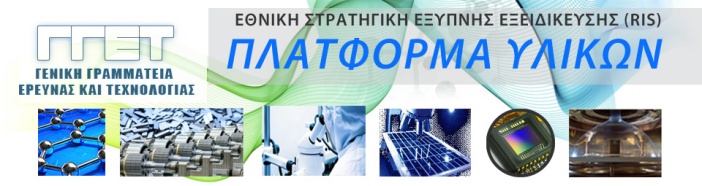 Ανάδειξη κρίσιμων μαζών
Ενδιαφέρουσες λανθάνουσες δραστηριότητες / ιδέες
Ερωτηματολόγιο (1)
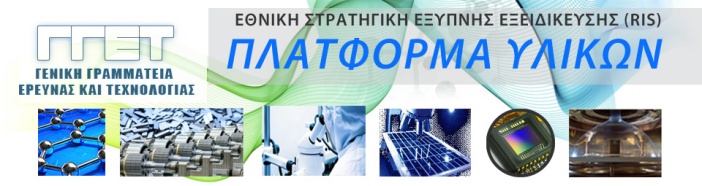 Ποιες, κατά τη γνώμη σας, κατηγορίες υπαρχόντων προϊόντων (ή και υπηρεσιών) του Τομέα εμφανίζουν προοπτικές θετικής ανάπτυξης τα επόμενα 10 χρόνια, με παγκόσμιο ενδιαφέρον ;
Ποιές κατηγορίες νέων προϊόντων (ή και υπηρεσιών) του Τομέα εμφανίζουν προοπτικές θετικής εξέλιξης τα επόμενα 10 χρόνια σε παγκόσμια κλίμακα;
Περιγράψτε συνοπτικά  κάποια επιχειρηματική σας ιδέα  ή  ερευνητικό αντικείμενο, συναφές προς τον Τομέα των ΥΛΙΚΩΝ, που ήδη σχεδιάζετε ή  θα  επιθυμούσατε να αναπτύξετε την επόμενη 5ετία και θα επιθυμούσατε την οικονομική του ενίσχυση από την Πολιτεία.
Ποιό εκτιμάτε ότι θα είναι το οικονομικό αποτέλεσμα της υλοποίησης του παραπάνω σχεδίου σας για τη χώρα; (παρακαλώ, αν είναι δυνατόν, προβείτε σε ποσοτικές οικονομικές εκτιμήσεις)
Ερωτηματολόγιο (2)
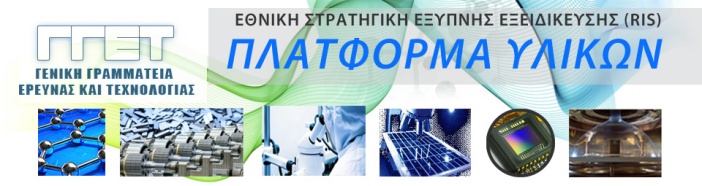 Τι τεχνογνωσία (καινούρια ή υφιστάμενη), διεθνείς συνεργασίες, επιχειρηματική δικτύωση στο εσωτερικό ή/και εξωτερικό, κ.λπ., πιστεύετε ότι χρειάζονται για την επιτυχή υλοποίηση του παραπάνω σχεδίου σας;
Ποιοί άλλοι φορείς (εταιρίες, υπεργολάβοι, ερευνητικά κέντρα, πανεπιστήμια, δήμοι,  κ.λπ.) εκτιμάτε ότι θα ενδιαφέρονταν για το συγκεκριμένο σχέδιό σας και θα μπορούσαν να συνεργαστούν μαζί σας, ώστε να συμβάλουν θετικά  επιταχύνοντας την υλοποίησή του;
Έχετε κάποιες άλλες γενικότερες  δικές σας επισημάνσεις, σχετικές με τον Κλάδο των ΥΛΙΚΩΝ, που θα επιθυμούσατε να προσθέσετε;
Θεματικά Workshops
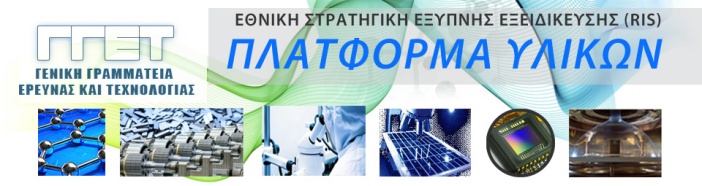 Ευχαριστώ πολύ για την προσοχή σας!


Νικ. Σαργιάνος Γ.Γ.Ε.Τ. Υπεύθυνος Πλατφόρμας ΥλικώνΤηλ.: 210-7458168nis@gsrt.gr
Υλικά του τομέα ΥγείαςΣυντονιστής: Κ. ΧατζηλιάλογλουRapporteur: Β. Ζάττα
«Έξυπνα» / Προηγμένα / Νανο-υλικάΣυντονιστής: Α. ΔημουλάςRapporteur: Π. Ασιατίδου
Βιομηχανικά υλικά παραγωγής / κατεργασιών / μεταποίησηςΣυντονιστής: Γ. ΧρυσολούρηςRapporteur: Γ. Στρογγυλόπουλος